CISOs Guide To
Communicating WNCRY
WannaCry is Malware, specifically, Ransomware
“malicious software which covertly encrypts your files – preventing you from accessing them – then demands payment for their safe recovery. Like most tactics employed in cyberattacks, ransomware attacks can occur after clicking on a phishing link or visiting a compromised website.”  
However, WannaCry ransomware deviates from the traditional ransomware definition by including a component that is able to find vulnerable systems on a local network and spread that way as well. This type of malicious software behavior is called a “worm”  
Because WannaCry combines two extremely destructive capabilities, it has been far more disruptive and destructive than previous cases of ransomware that we’ve seen over the past 18-24 months.
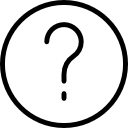 What is it and what happened?
Immediate Steps:
Ensure MS-17-010 patch is installed on every Windows system, including Windows XP
Disable SMBv1, an older version of the SMB protocol, and block port 445 at the perimeter, but test first since this may cause some business interruption. Generally, the SMB protocol does not need to be exposed externally, and is only used internally. 
Ensure your security program has an understanding of what ports, protocols and services are required for your business to operate, and disable any that are not, especially port 445
Whitelist the WNCRY “kill switch” domains
*www[.]iuqerfsodp9ifjaposdfjhgosurijfaewrwergwea[.]com*www[.]ifferfsodp9ifjaposdfjhgosurijfaewrwergwea[.]com  
(remove square brackets [] when whitelisting)
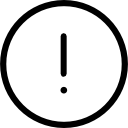 How does a company protect/mitigate the risk
Secondary Steps:
Search our network for files with the .wncry extension to find any encrypted drives that must be recovered from back ups
Configure your SIEM or IDS to look for SMB scanning of port 445 in volume.  This will also help to determine if your organization was attacked
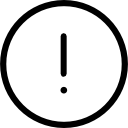 How does a company protect/mitigate the risk
Best Practices to Reduce Risk:
Implement an ongoing vulnerability management process cycle to identify, prioritize and remediate vulnerabilities, including system configuration, as a cornerstone of your Security Program
Segment your networks to stop the spread of infections. 
Assess data protection, back-up and restoration to ensure that if your data becomes compromised or corrupted, it is easily recoverable. This attack, at a data level, is responded to just like a massive data corruption issue.
Follow a standard framework or guideline such as the CIS Critical Security Controls. They are basic to network hygiene.
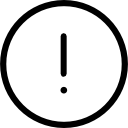 How does a company protect/mitigate the risk
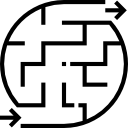 On this slide you explain your current security posture
What's our posture?
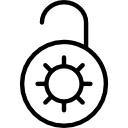 This should be used as a teaching tool to implement process rigor and heighten the importance of detection and response. In this case unless prevention was 100% flawlessly executed, organizations were affected. Security programs require focus on all of prevention, detection and response, as well as people, processes and technology. There is no one vendor solution that can plan for outbreaks like this.
Use this slide to frame out what changes you are planning and resources you may need.
What implications does this have for our security program